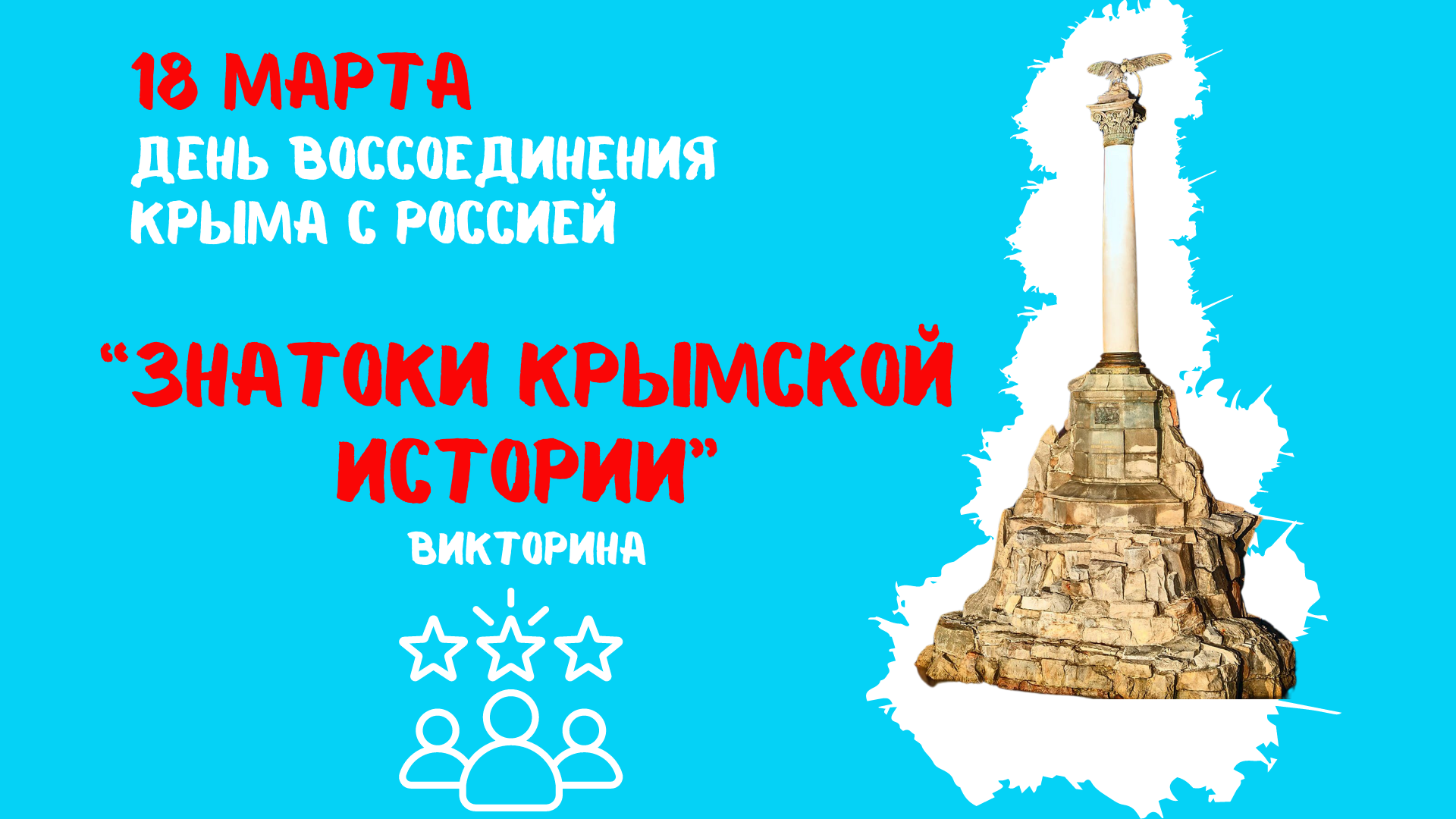 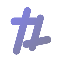 tekhnologic
>
Приглашаем вас принять участие                        в викторине «Знатоки крымской истории». На слайде вы увидите вопрос и четыре варианта ответа к нему. Ваша задача – выбрать правильный, на ваш взгляд, вариант. При неправильном выборе ячейка с ответом станет розовой и вы услышите характерный звук.Если же выбранный вами вариант совпадёт с правильным ответом, то соответствующая ячейка станет зелёной и оповестит вас приятной мелодией. После каждого слайда с вопросом вас ждёт иллюстрация – как подтверждение правильного цвета.Всего в нашей викторине 15 вопросов, играть в неё можно вдвоём (каждый за себя), или командами (две команды)  Желаем вам удачной игры!
В древности Крым назывался:
B
A
Барбарика
Таврика
Гиперборея
D
Пантикапея
C
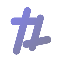 tekhnologic
>
Крым был присоединён к России при императрице…
B
A
Екатерине Второй
Елизавете Петровне
Анне Иоанновне
D
Екатерине Первой
C
>
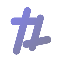 tekhnologic
>
В царствование императрицы Екатерины II, в 1783 г. Крым был присоединен к России. Кто из приближённых императрицы получил к фамилии приставку «Таврический»?
B
A
Потёмкин
Орлов
Румянцев
D
Суворов
C
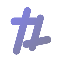 tekhnologic
>
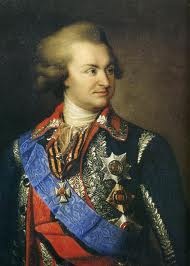 >
После присоединения Крыма к России в 1783г., Потемкин организовал путешествие  
императрицы в Крым. В каком году Екатерина II посетила Крым?
B
A
В 1785
В 1787
В 1790
D
В 1792
C
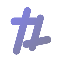 tekhnologic
>
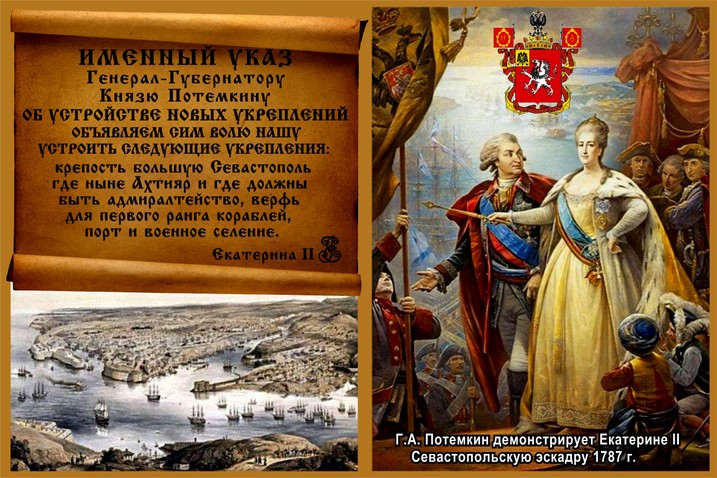 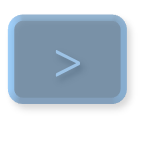 Столицей Республики Крым 
является город…
B
Севастополь
A
Симферополь
Ялта
D
Гурзуф
C
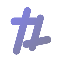 tekhnologic
>
Симферополь
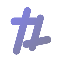 tekhnologic
>
В Республике Крым есть город…
B
A
Лещ
Судак
Сом
D
Карась
C
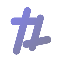 tekhnologic
>
Судак
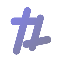 tekhnologic
>
Звание «Город-герой» носят крымские города:
B
A
Севастополь и Симферополь
Феодосия 
и Керчь
Севастополь 
и Керчь
D
Ялта и Мисхор
C
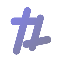 tekhnologic
>
Севастополь
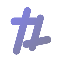 tekhnologic
>
Выдающийся художник-маринист 
И.К. Айвазовский родился и вырос 
в городе…
B
A
Ялта
Джанкой
Саки
D
Феодосия
C
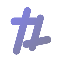 tekhnologic
>
Феодосия
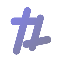 tekhnologic
>
Символом города Севастополя является…
B
A
Башня ветров
Памятник затопленным кораблям
Памятник императрице Екатерине 2-й
D
Памятник адмиралу Нахимову
C
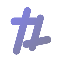 tekhnologic
>
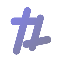 tekhnologic
>
Необычный фонтан, устроенный в гаремной части ханского дворца в Бахчисарае получил романтическое название:
B
A
Фонтан любви
Фонтан верности
Фонтан слёз
D
Фонтан поцелуев
C
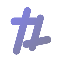 tekhnologic
>
«Фонтан слёз»
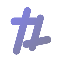 tekhnologic
>
Летняя резиденция первого советского президента М. С. Горбачёва находилась в
B
A
Ялте
Гаспре
Ливадии
D
Форосе
C
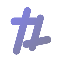 tekhnologic
>
Форос
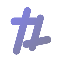 tekhnologic
>
Знаменитая крымская гора на Южном берегу Крыма, расположенная на границе Большой Алушты и Большой Ялты называется:
B
A
Ай-Петри
Кара-Даг
Аю-Даг
D
Чугуш
C
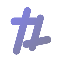 tekhnologic
>
Ай-Петри
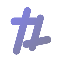 tekhnologic
>
Советскую экранизацию романа Агаты Кристи «10 негритят» снимали в Крыму на территории известного замка - памятника архитектуры и истории Южного берега Крыма. Это:
B
A
Воронцовский дворец
Ласточкино гнездо
Шильонский дворец
D
Замок Гогенцоллерна
C
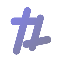 tekhnologic
>
«Ласточкино гнездо»
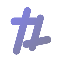 tekhnologic
>
Идею эту озвучивал еще правитель Тмутараканского княжества Глеб Святославович, при строительстве этого нашли скелет древнего кита, пролежавший в геологических слоях 10 миллионов лет, а талисманами этого стали кот Мостик и пес Цыган. Это:
B
A
Крымский мост
Гостиничный комплекс в Симферополе
Республиканский бассейн в Форосе
D
Порт в Севастополе
C
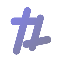 tekhnologic
>